Beyond Civics 101: Students’ Civic Learning in a 21st Century World
Philip Sisson
Provost and Vice President for Academic and Student Affairs
Where MCC has been…
Civic Learning Leadership
Presidential Engagement 

Faculty Champions
Infrastructure and Partnerships
Grants grew staff/support
The Lowell Collaborative (LTC)

Partnership recruitment and retention


Technology tools
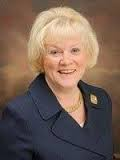 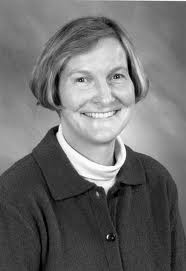 Where we are now…
Data:
1100 Students

24,000 service hours

64 sections

All academic divisions
Structure:
Regular faculty training

Noted on student transcripts

Multiple models
https://www.middlesex.mass.edu/strategicplanning/downloads/fy14fb.pdf
What we are building…
Global/Local Connections
Curriculum Design and Assessment Process
ISLO’s
Social Responsibility
Multicultural/Global
Personal/Professional

IDS classes

Alignment across institutions (K-16)
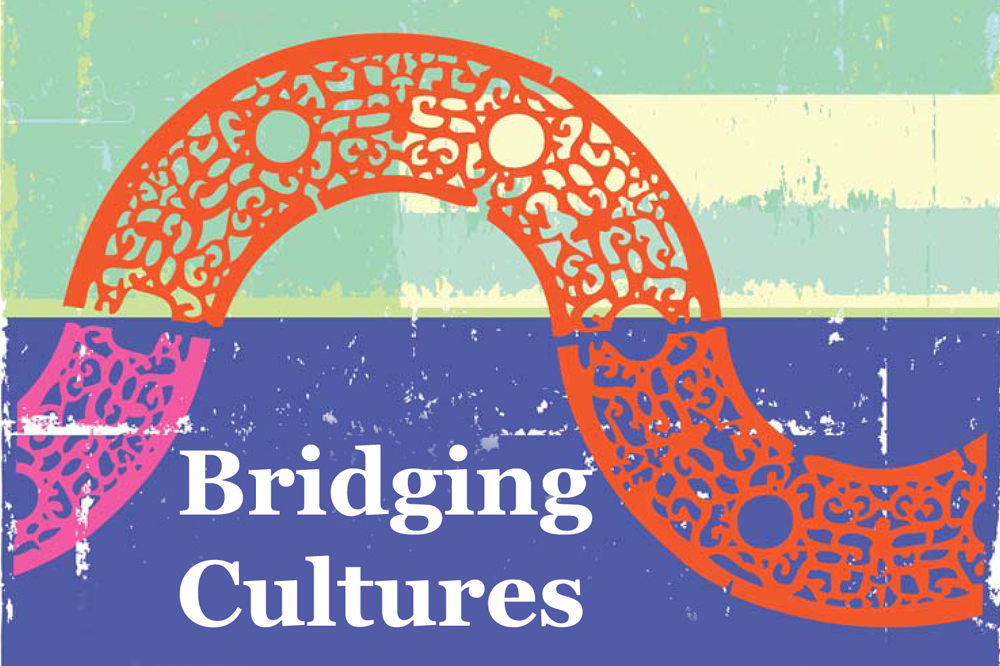 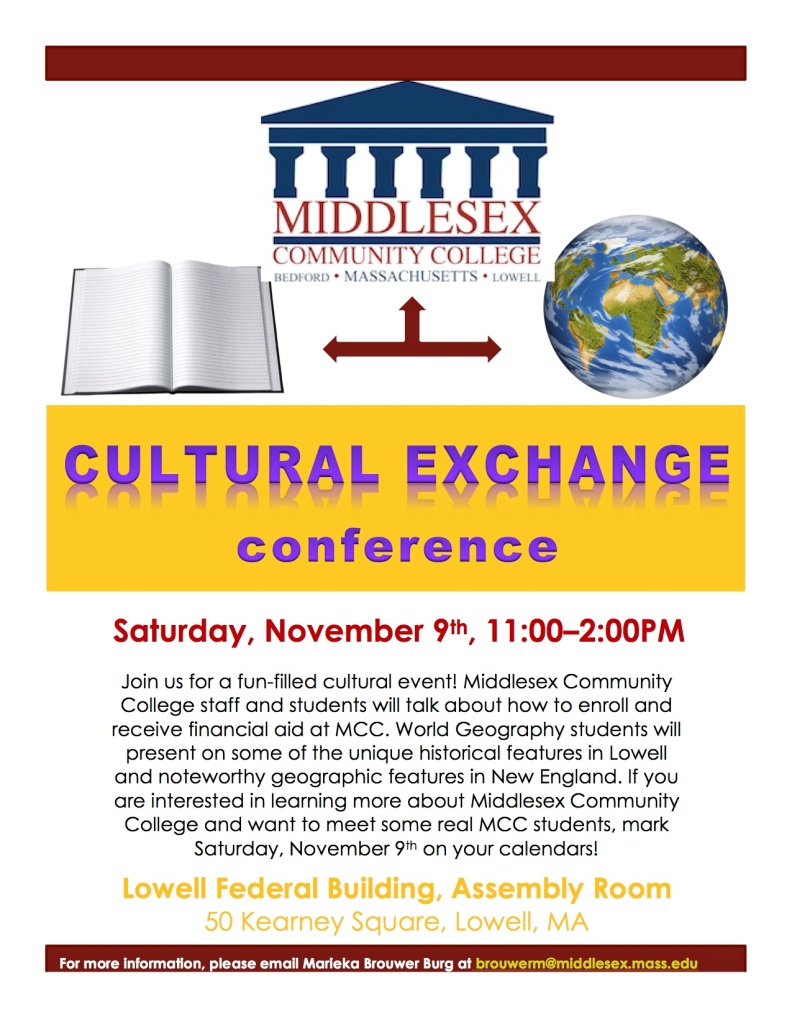 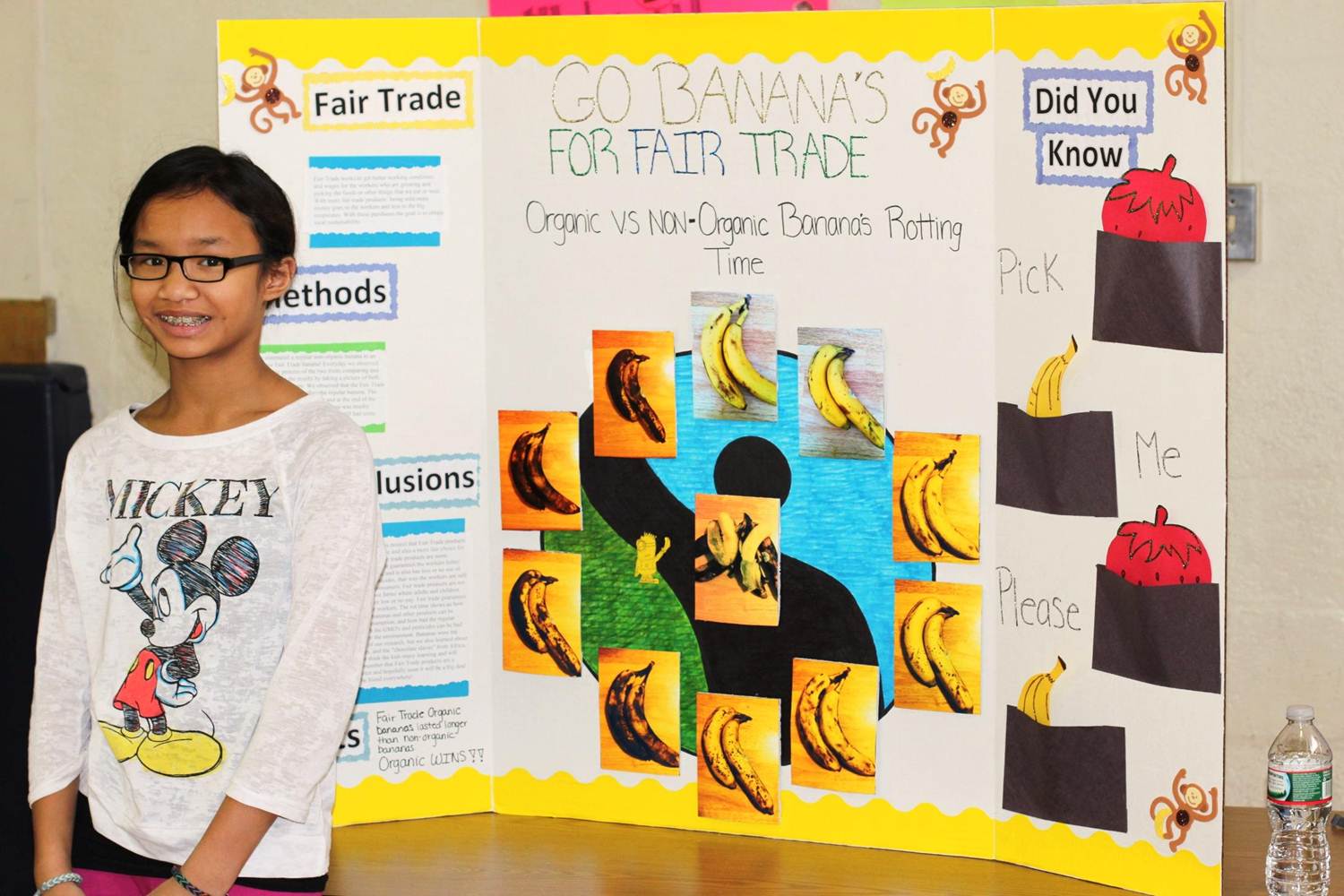 Valuable partnerships…
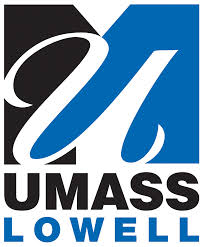 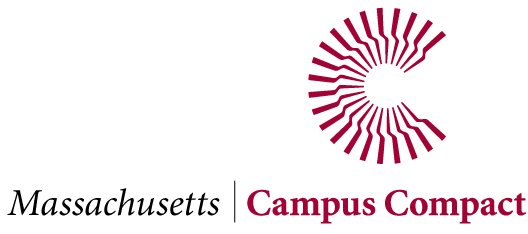 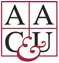 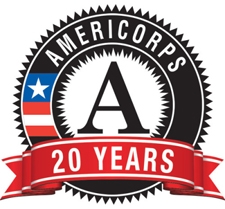 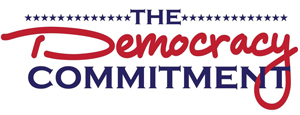 Phil Sisson Provost and Vice President of Academic and Student Affairs(781) 280-3571sissonp@middlesex.mass.edu Carina SelfAssistant Dean of Social Sciences and Service Learning(978) 322-8408selfc@middlesex.mass.edu Cynthia LynchDirector of Service Learning(781) 280-3556lynchc@middlesex.mass.edu